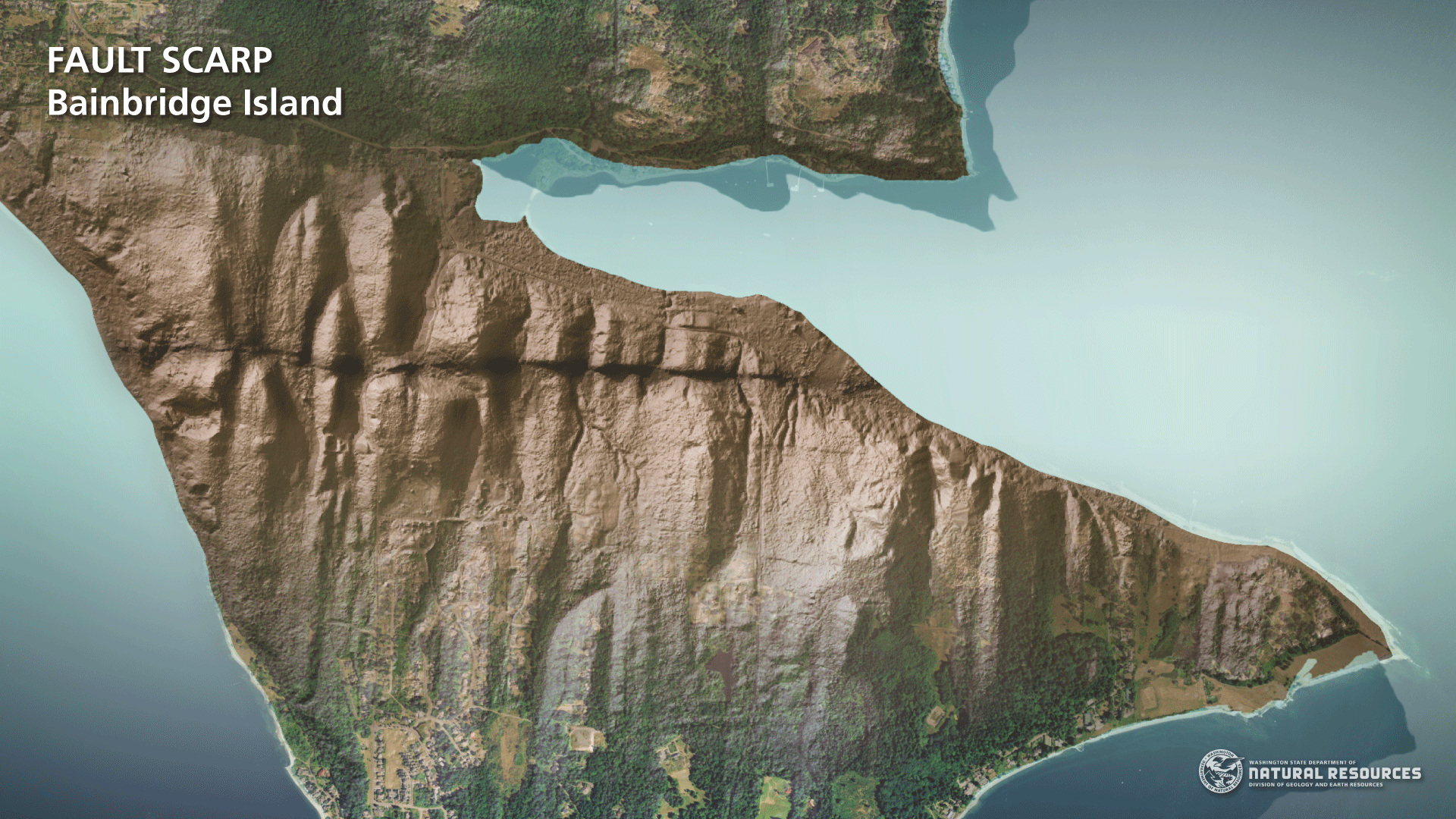 Utility of Using Gravity Data to Map Active Faults in Washington   Megan Anderson, Washington Geological Survey
Great complement to seismic studies, geomorphology
Gravity (and aeromagnetic) data constrains vertical or steeply-dipping fault location and geometry
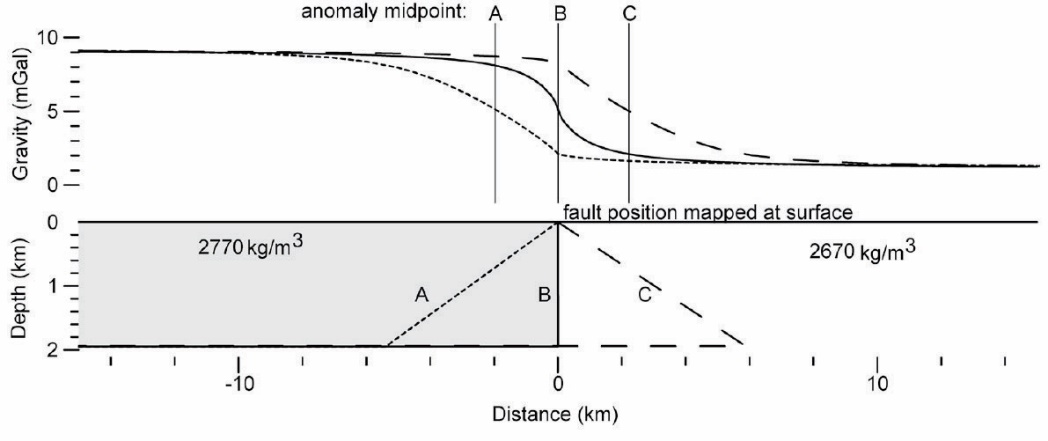 It ain’t cutting edge, but it’s darn useful!
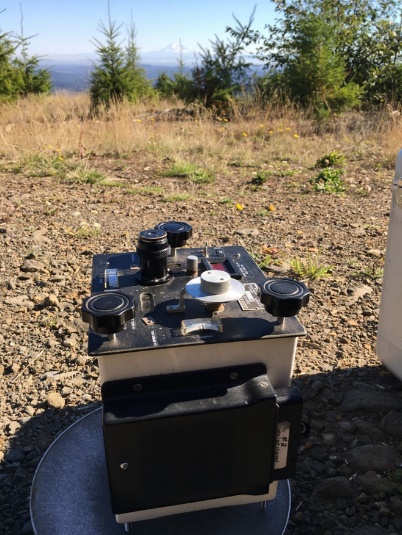 Especially useful with strong density contrast (e.g. Siletzia mafic rocks vs. younger sediment)


Allows precise interpretation of boundary location and often dip (from anomaly shape, inflections)
Mt. Rainier
80’s era gravimeter—still produces great data
Saltus and Blakely (2011)
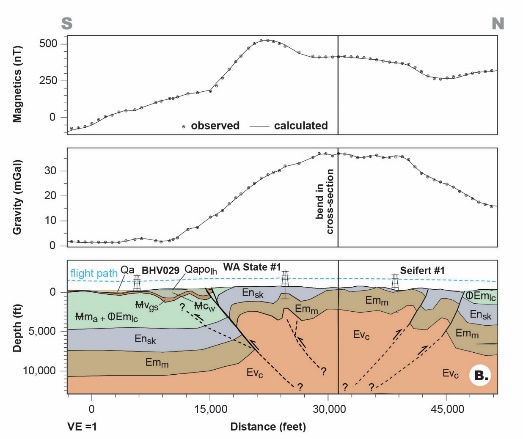 Doty fault—in review
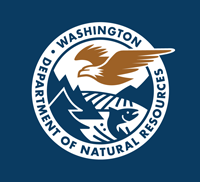 Guides interpretation of fault lateral extent...
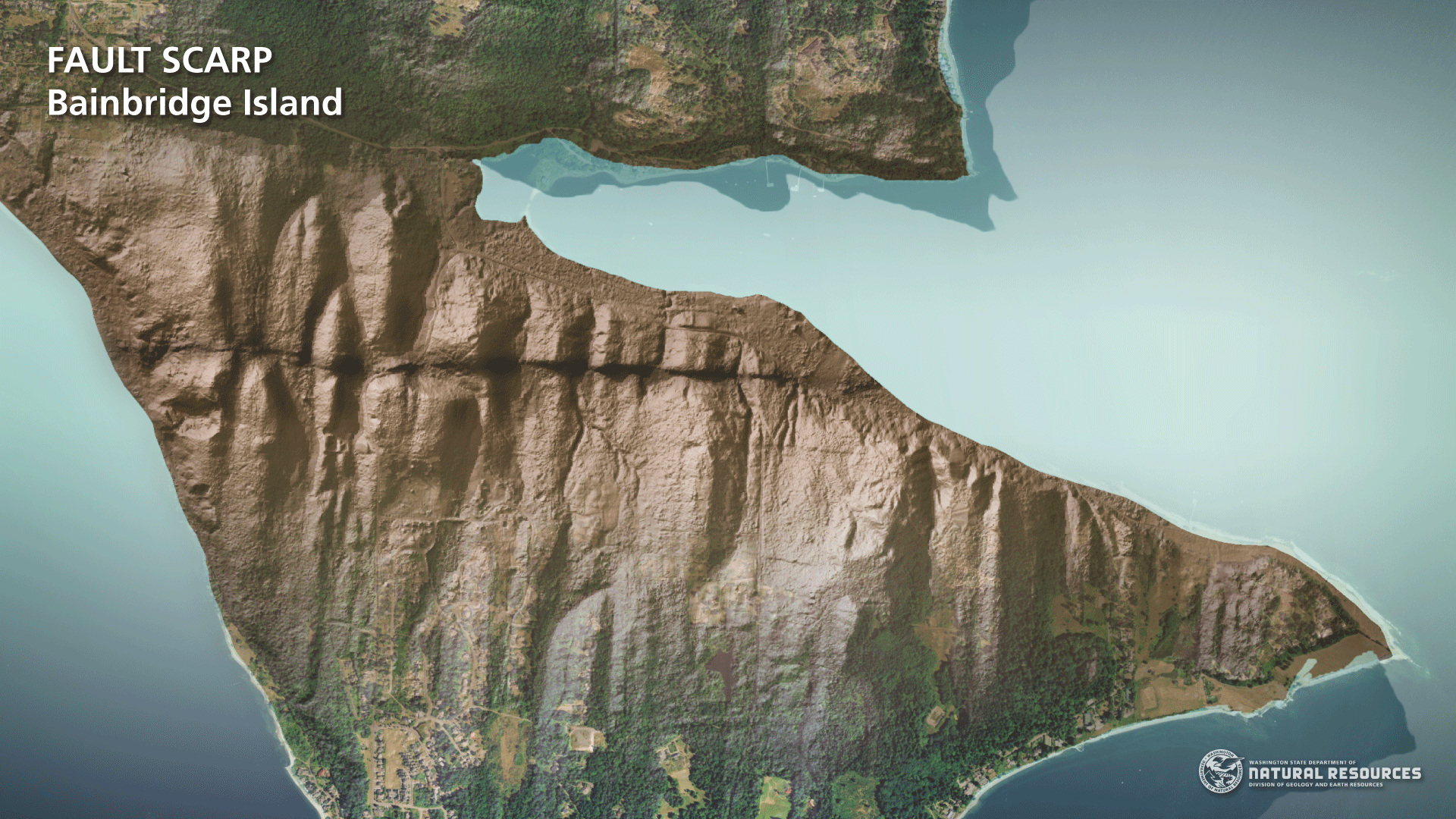 Seattle Basin and Faults With Consistent Data Spacing
Fault identification and lateral continuity
-123°
-122°30’
-123°
-122°30’
-122°
-122°
48°
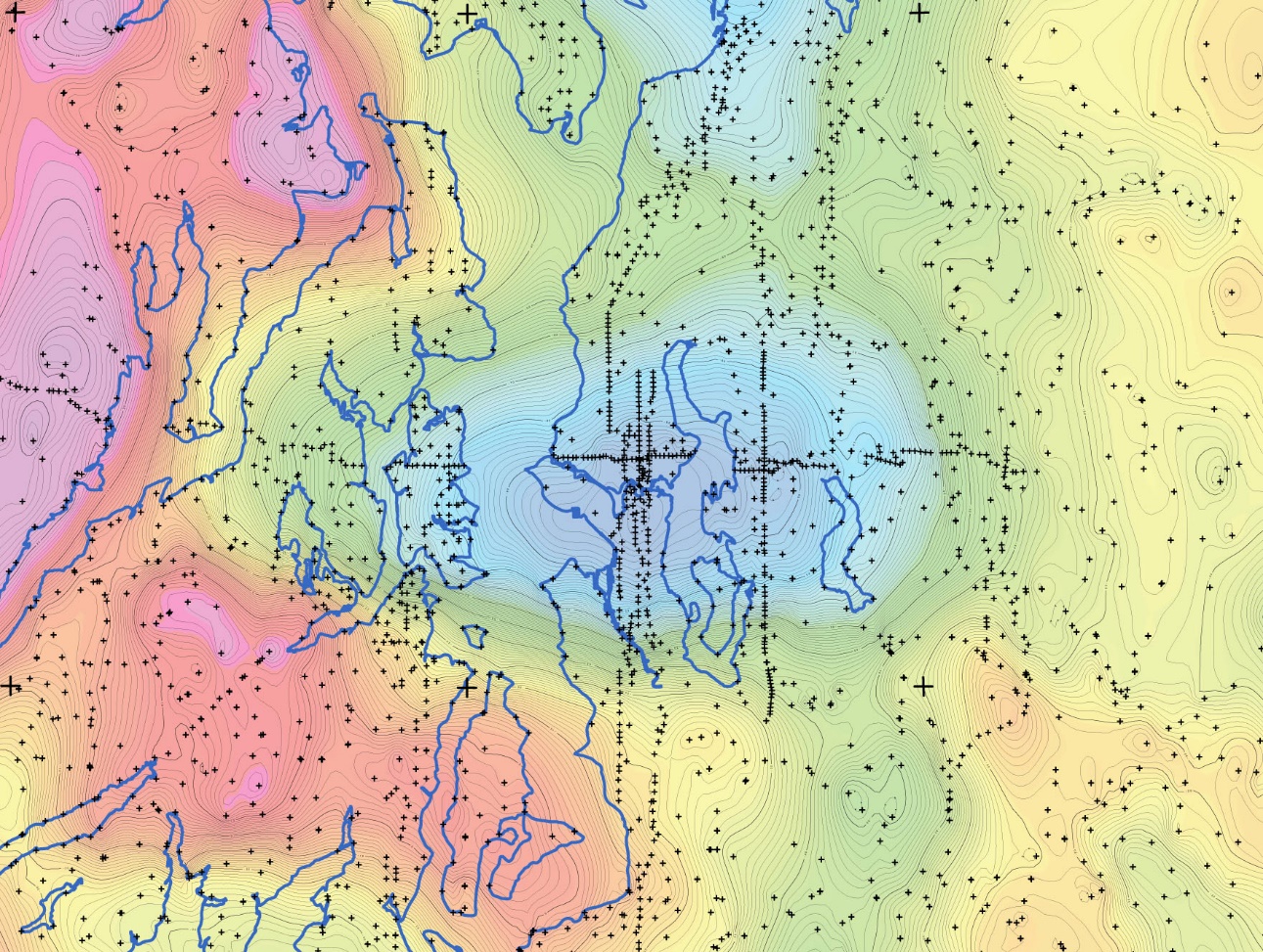 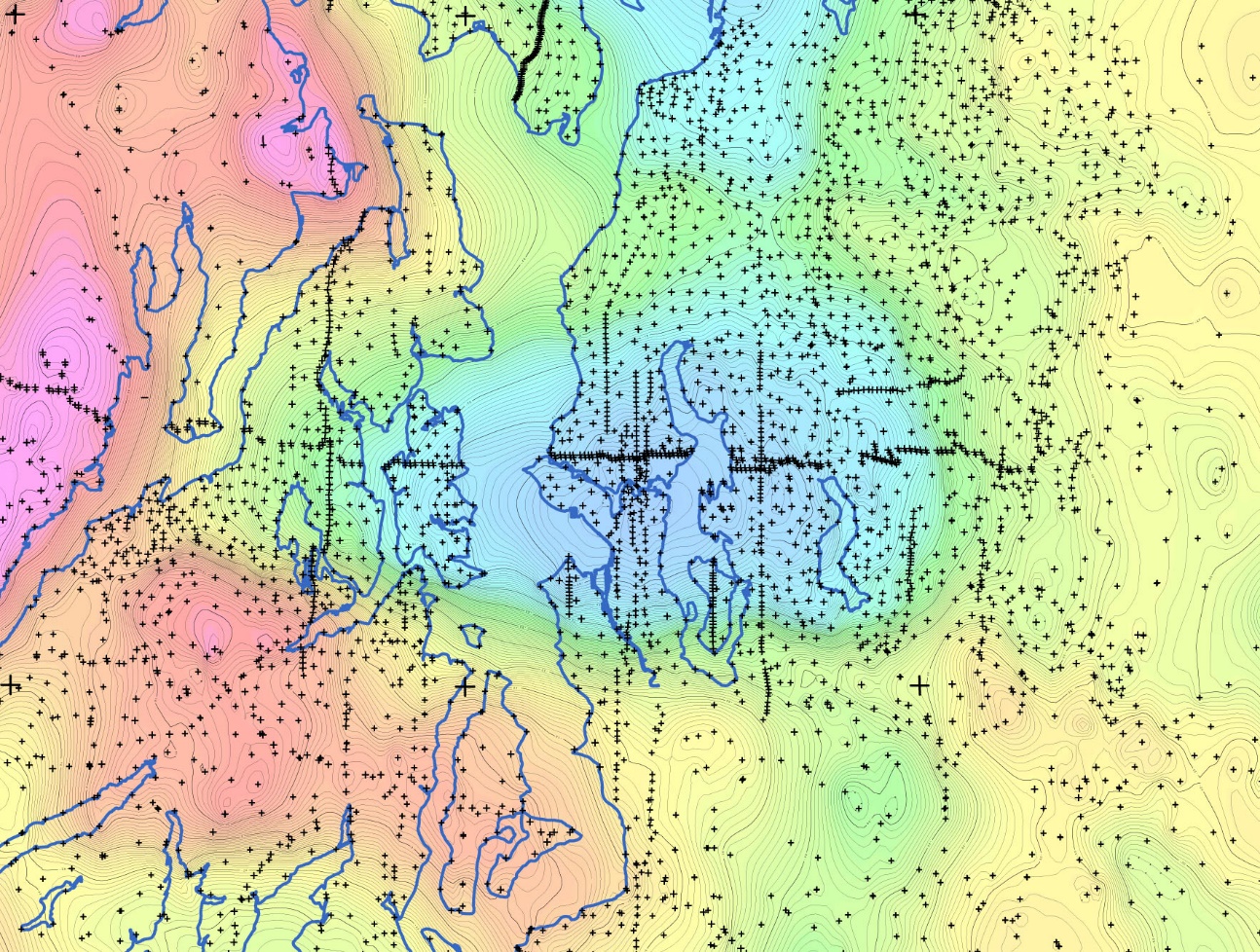 47°30’
2005 Data
2017 Data
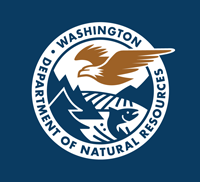 Contour interval = 1 mGal
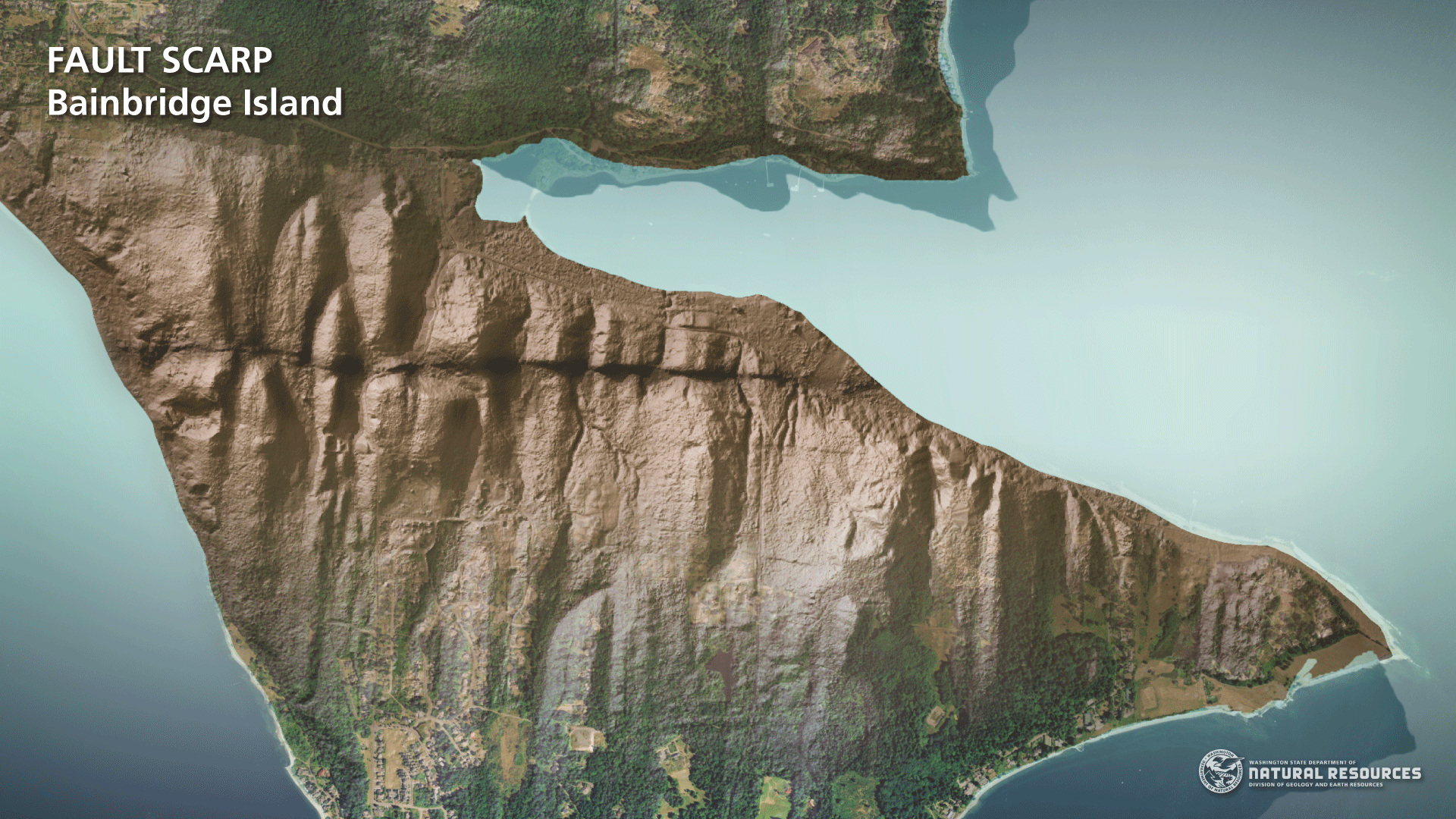 Seattle Basin and Faults With Consistent Data Spacing
Fault identification and lateral continuity
-123°
-122°30’
-123°
-122°30’
-122°
-122°
48°
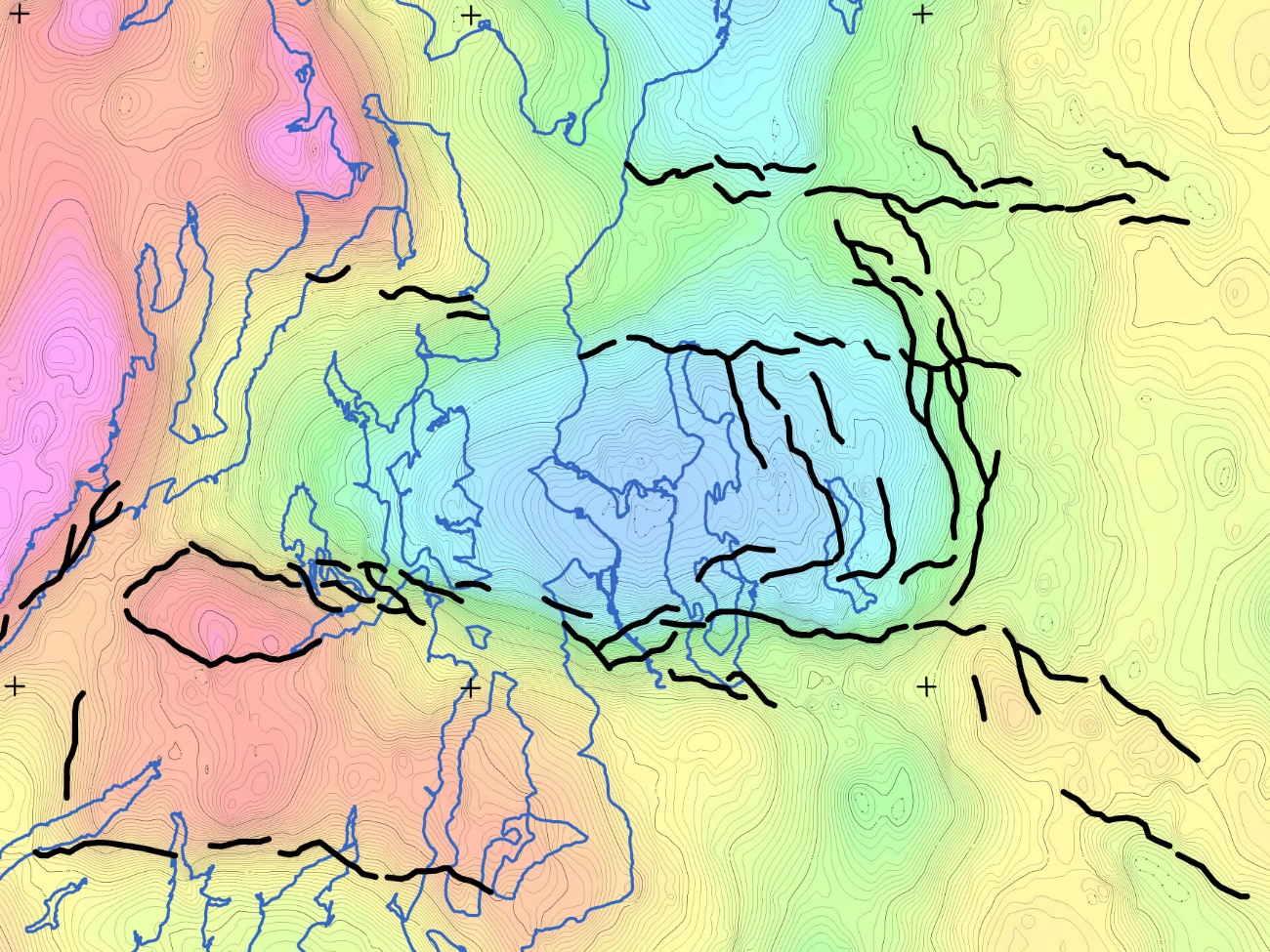 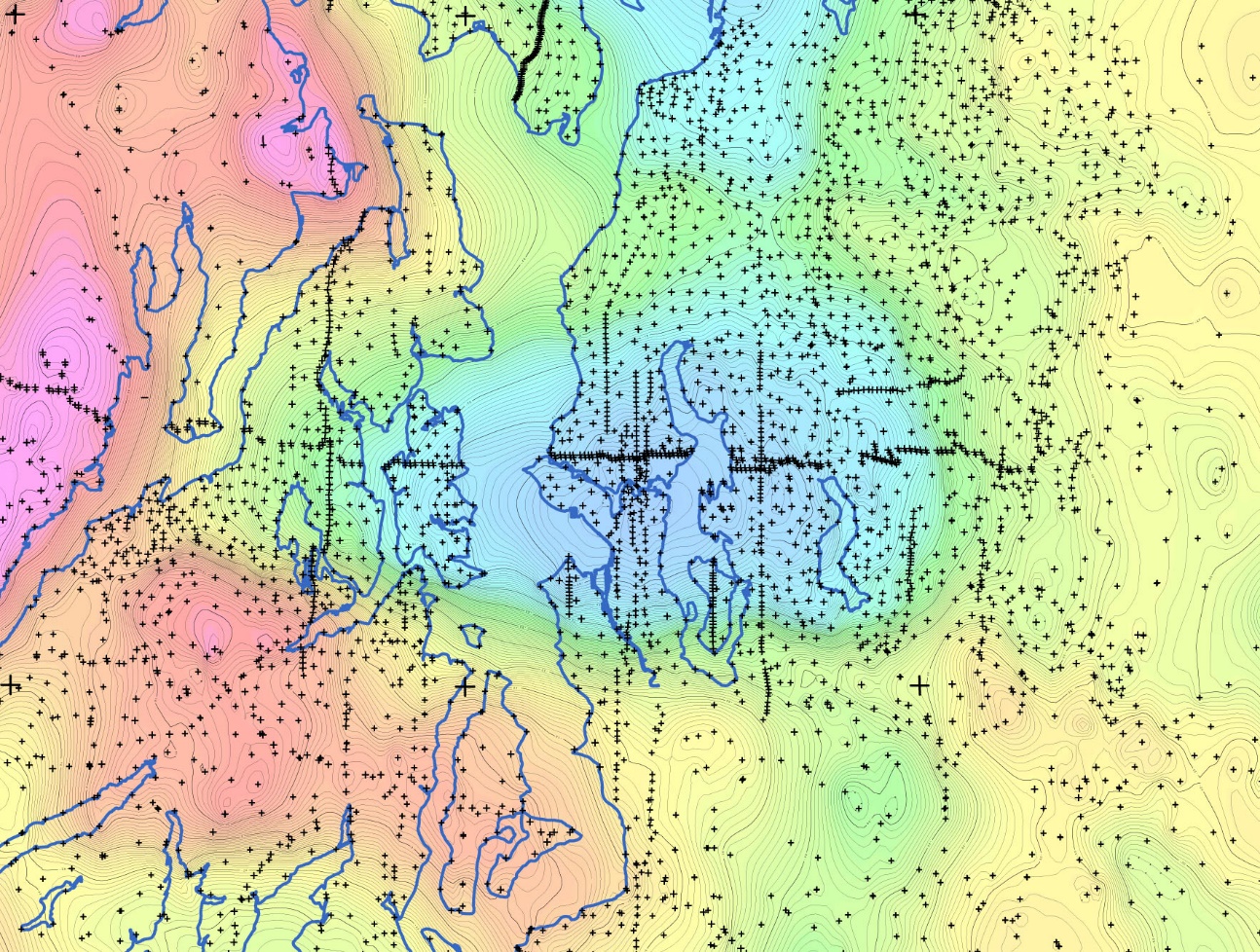 Monroe FZ
SWIF
Kingston Arch Structure
SWIF
Strands?
SF Dfmn Front
Rattlesnake FZ
Seattle FZ
47°30’
Tacoma Fault
2017 Lineaments (gradient maxima)
2017 Data
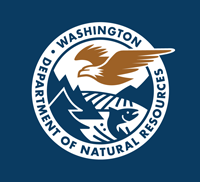 Contour interval = 1 mGal
Data can also be used to detail edges for basin effects
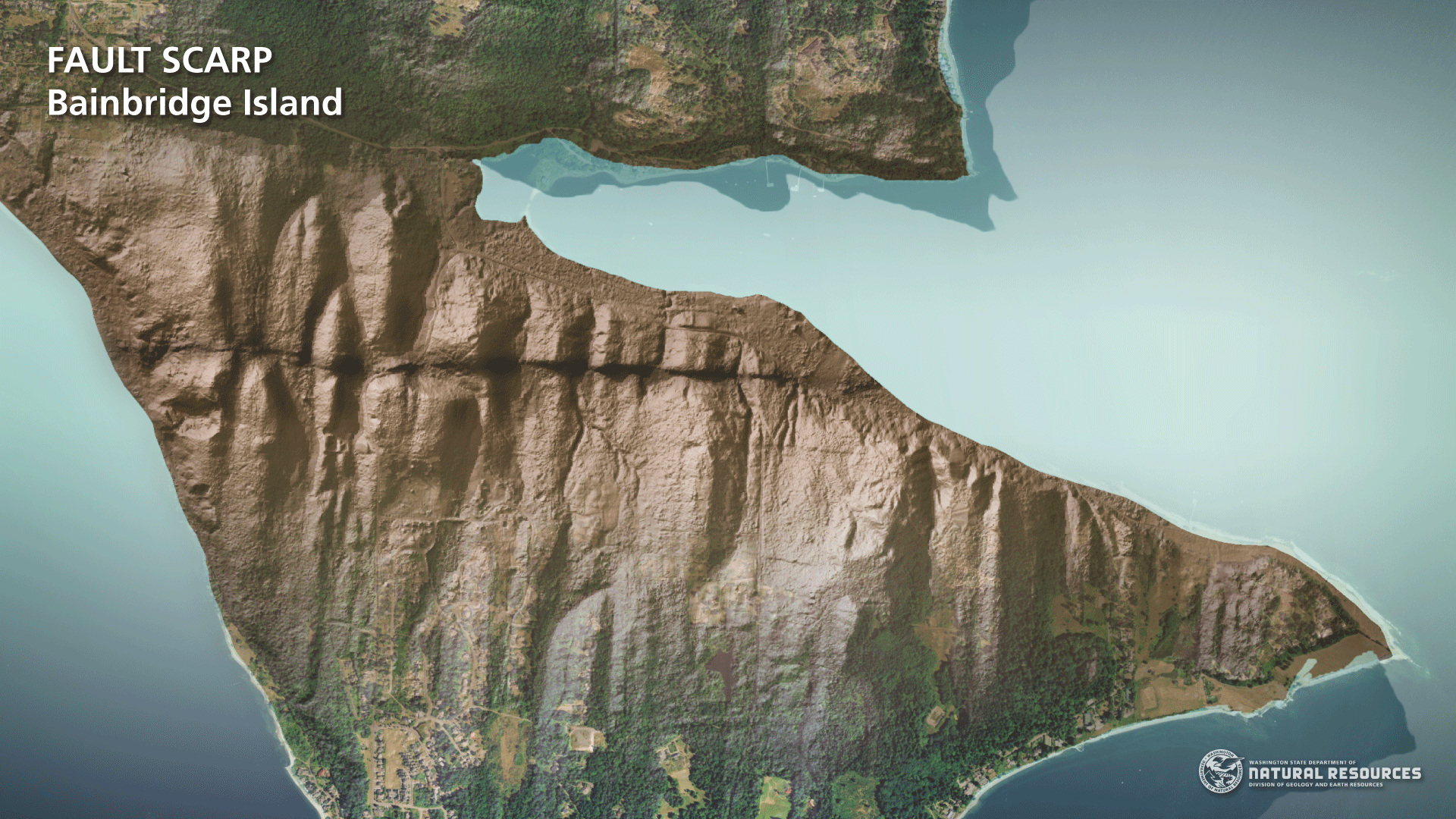 This Data Seems Pretty Useful 
What do you mean its not downloadable?!
No online database currently exists (PACES is now defunct)
Clean, well documented data 
     has long been a problem
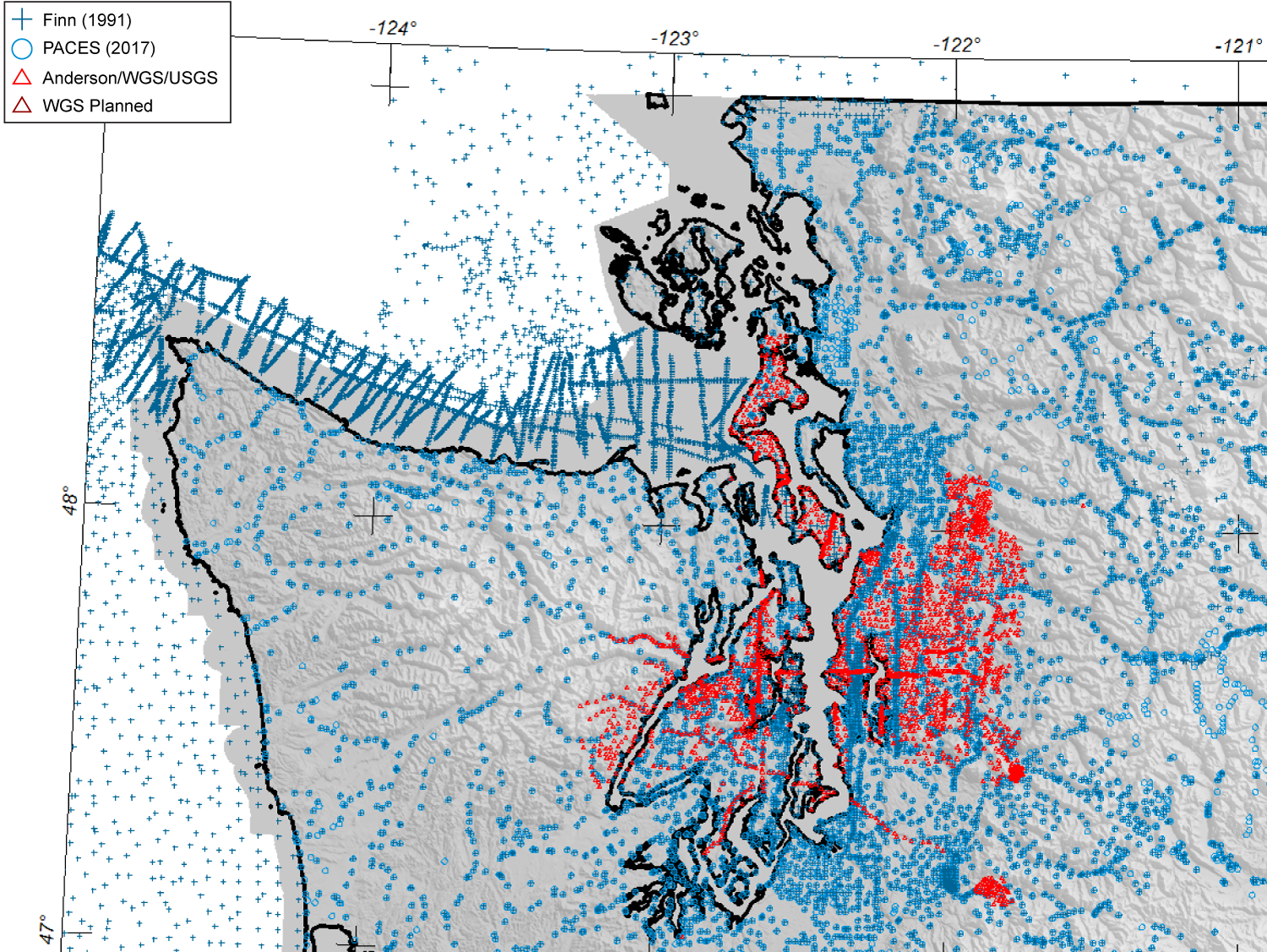 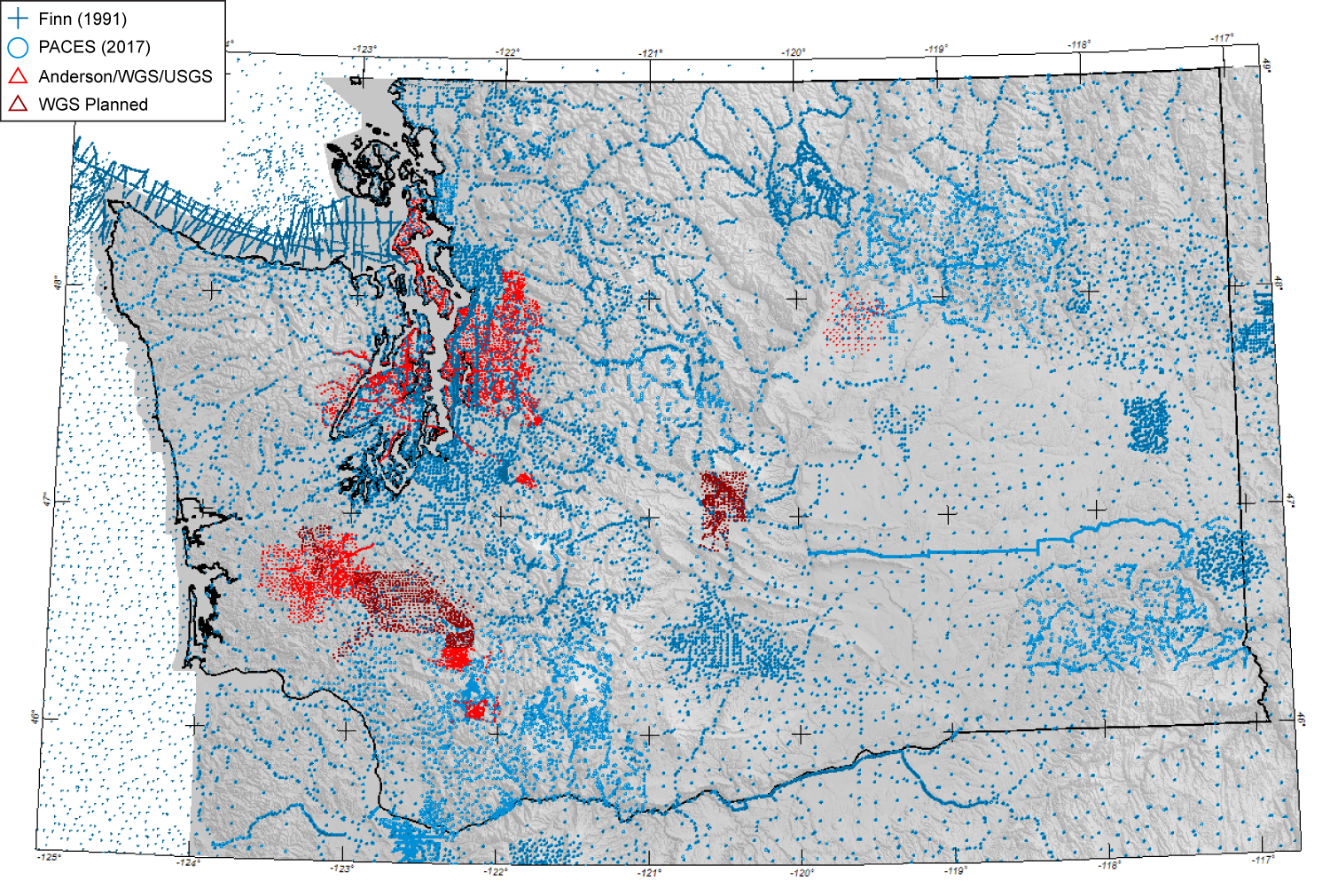 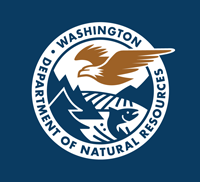 WGS is currently working on a curated database that solves these issues for Washington